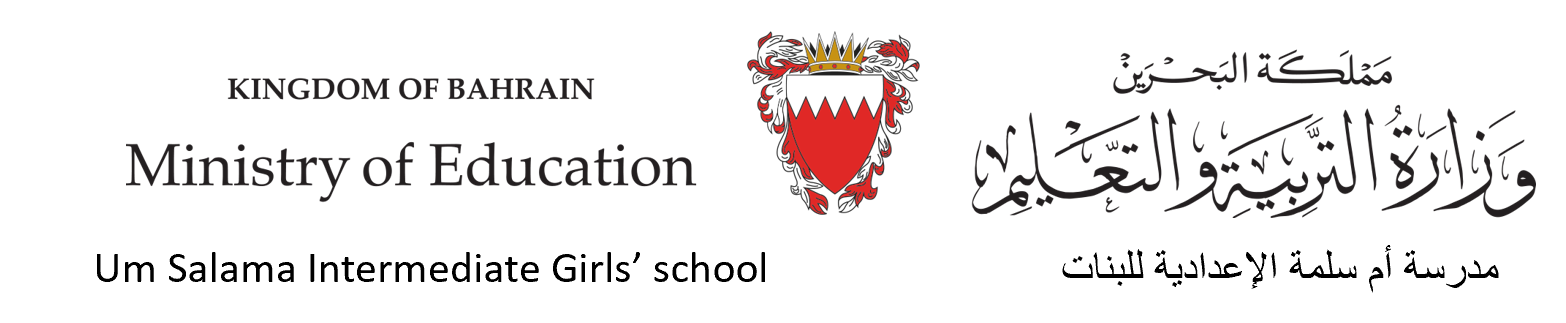 Title: How to take care of animals?
Prepared by: Ashley Mohammed
First Intermediate
Senior teacher: Faten Ali Sanad
School principal: Ghaneya Al Nashaba
English
2021-2022
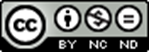